Baffle update
Zhiwen Zhao
2013/08/13
Acceptance study
condition
PVDIS setup, no baffle
Vacuum plane in front of EC and GEM, everything else are kryptonite or vacuum
Virtual plane in front of EC R(90,270)cm to record hits, limited by endcap size
EC module R(110,265)cm, 110cm due to target downstream end at 21 degree, 265cm due to endcap size
EC effect R(110,250)cm, 250cm choose to ensure EC best performance

Throw in geantino/chargedgeantino from various vertex and evenly in P and theta
Look at accepted particles on virtual plane in front of EC with cut on  R(110,250)cm to determine acceptance
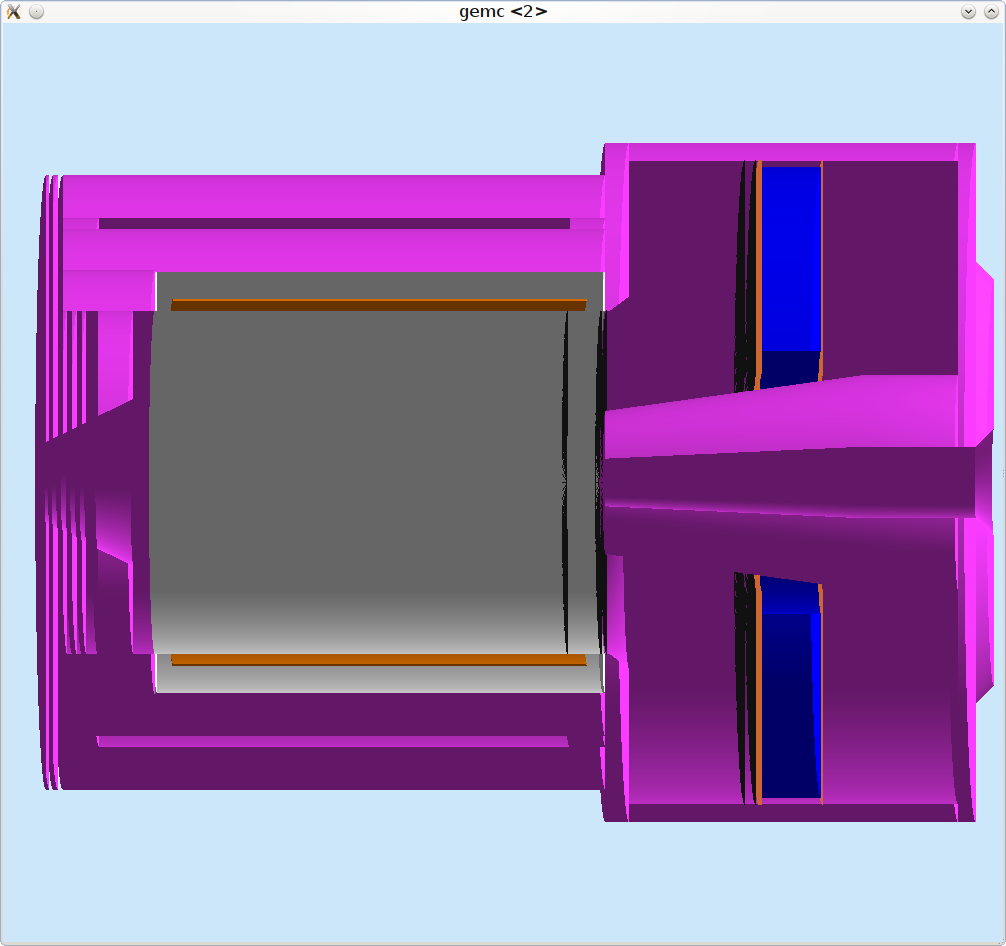 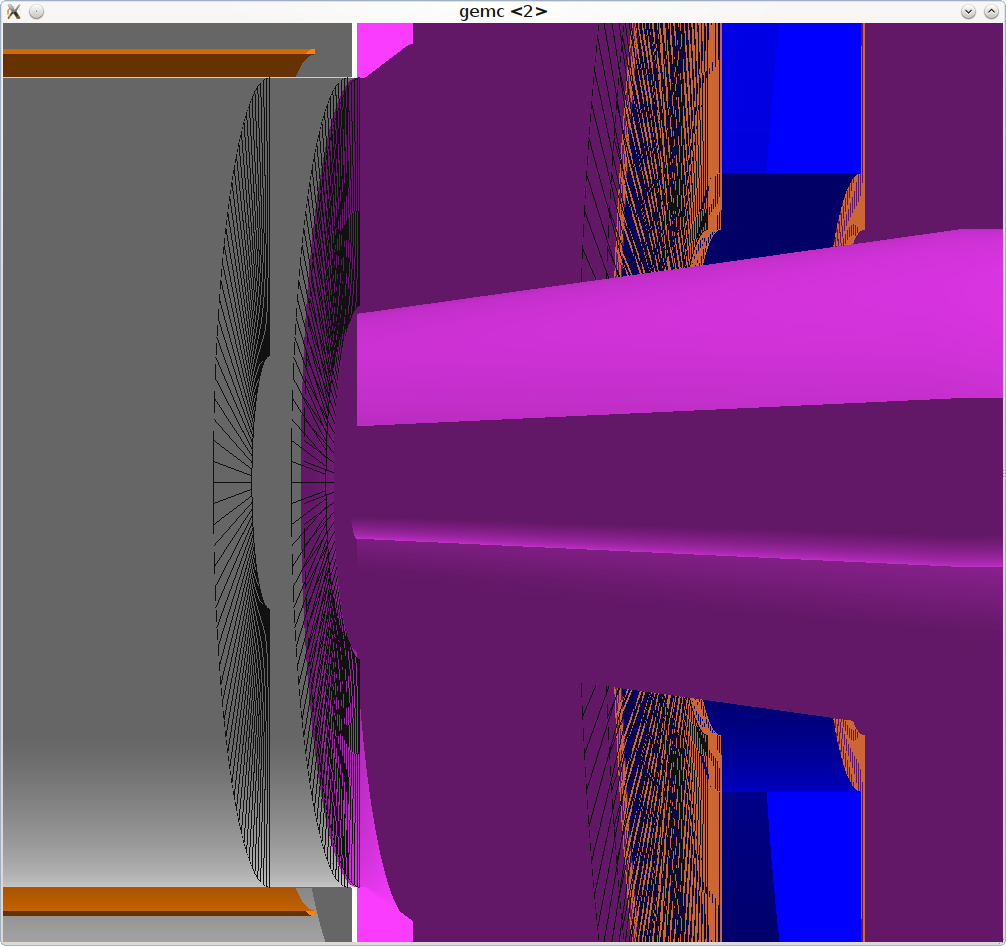 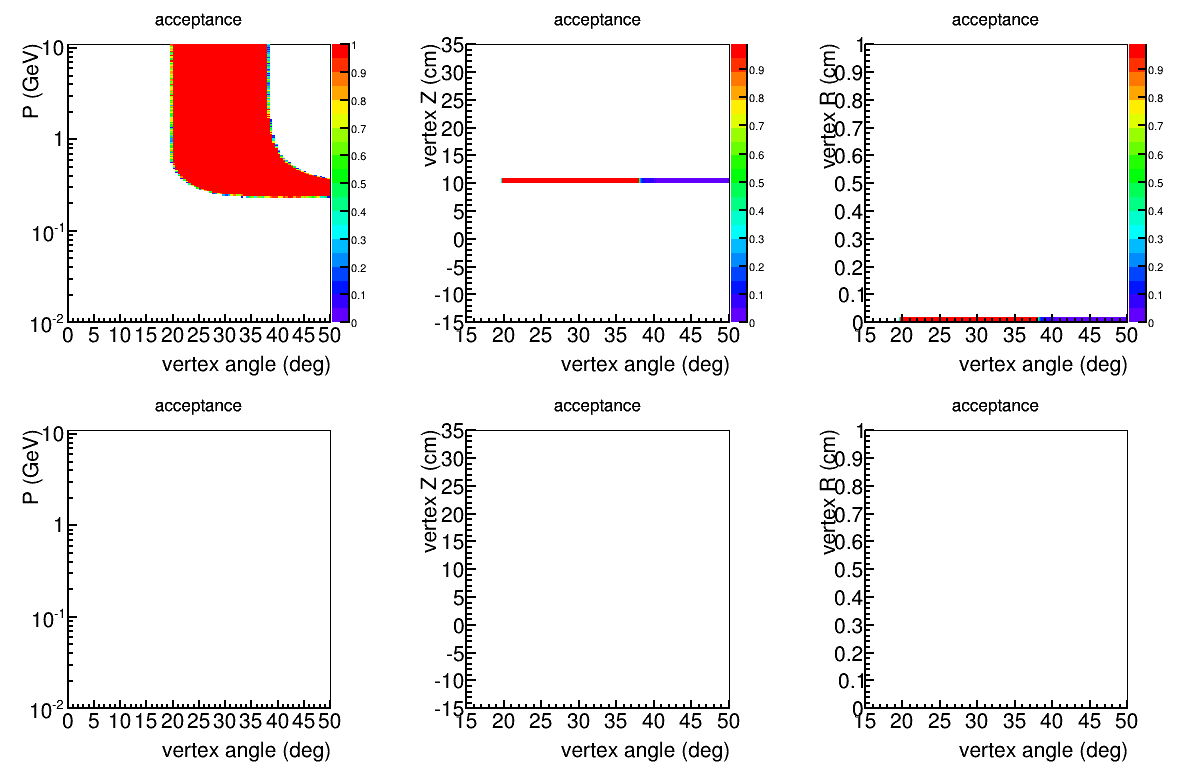 negative
point source
Z=10cm
r=0mm
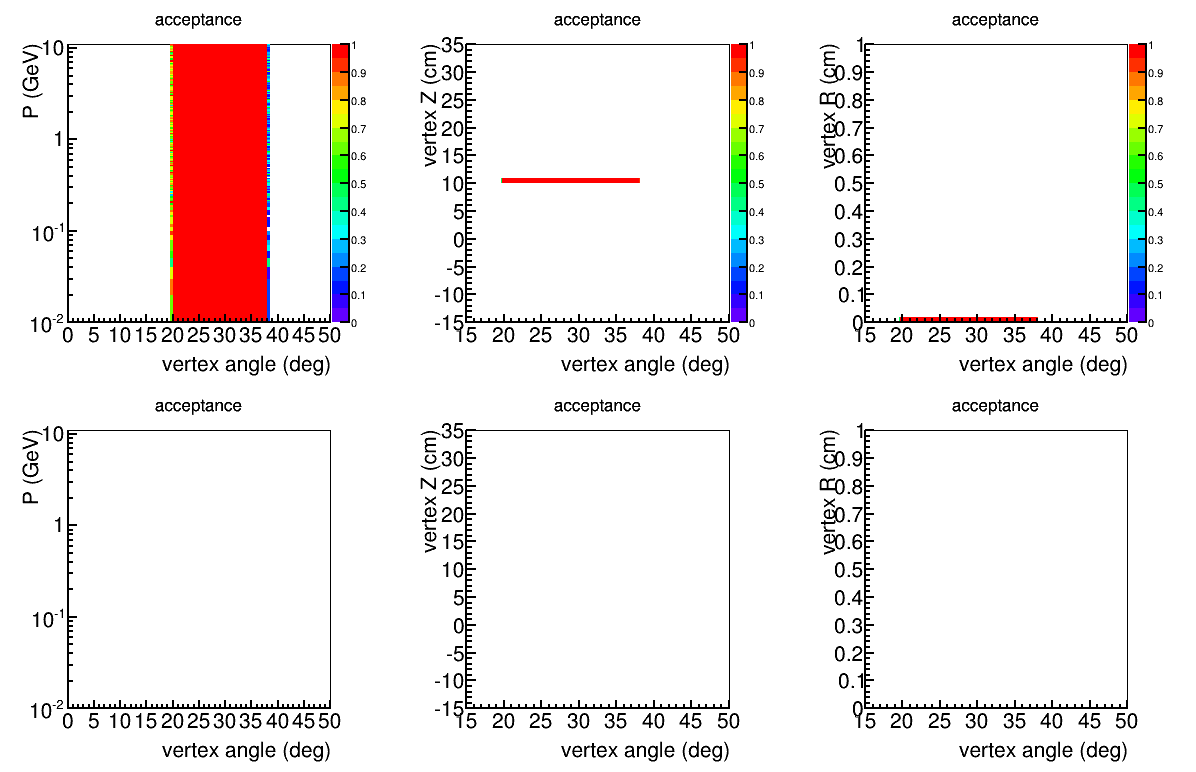 neutral
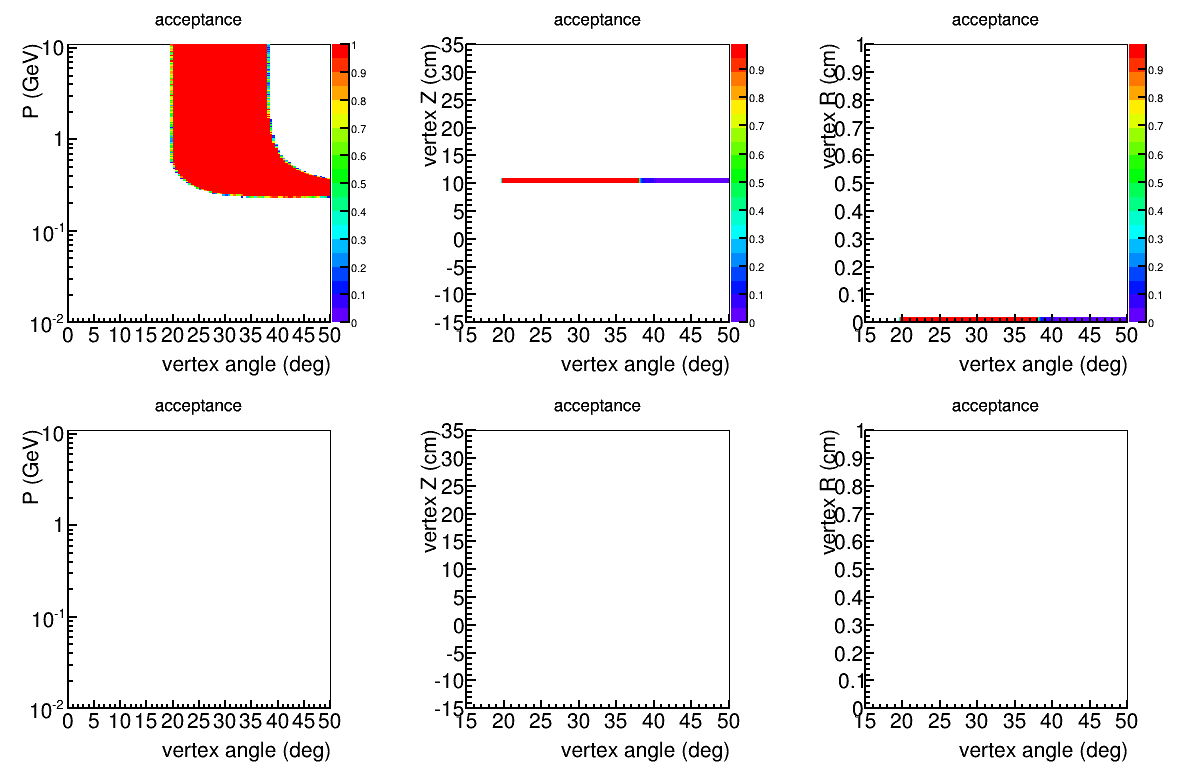 positive
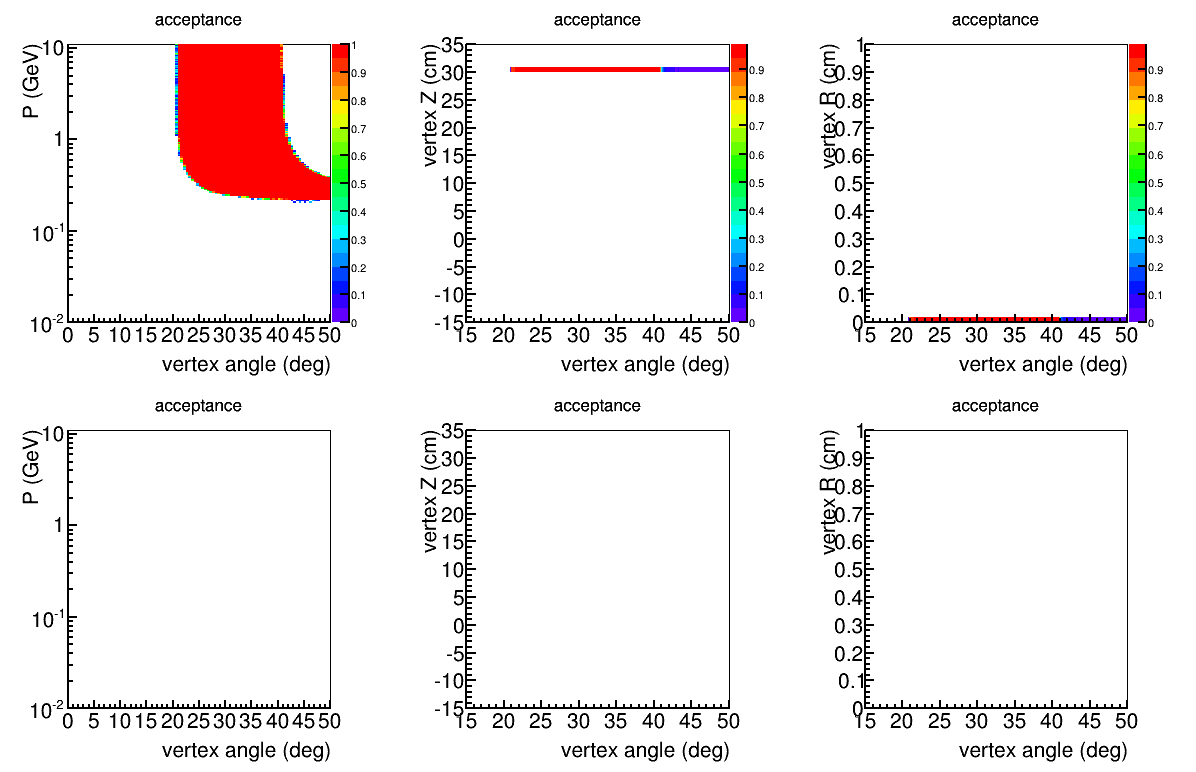 negative
point source
Z=30cm
r=0mm
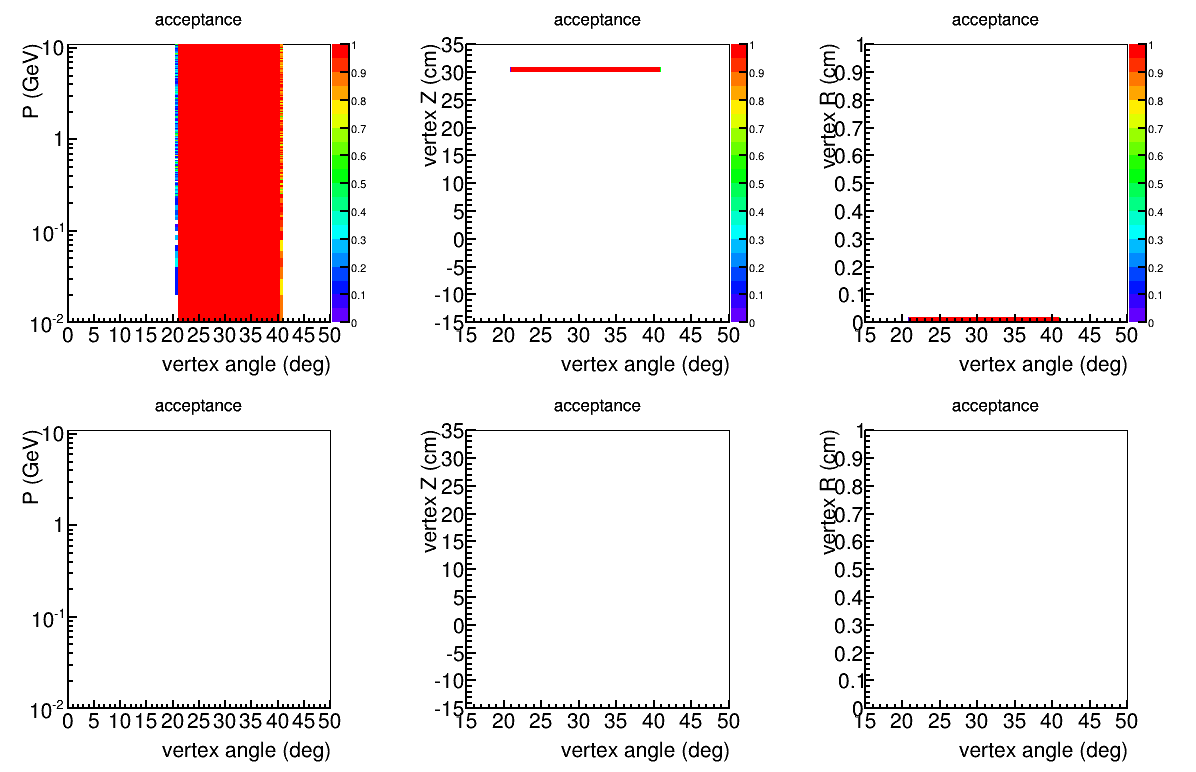 neutral
Accept larger 
polar angle
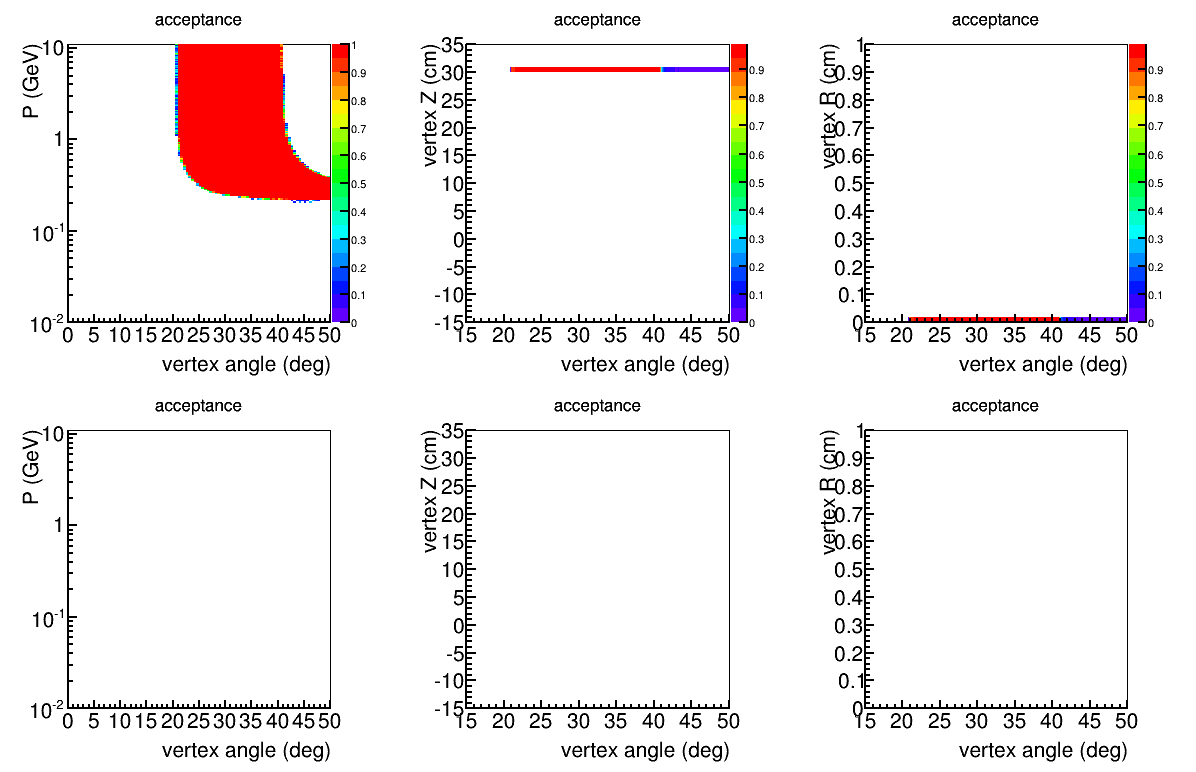 positive
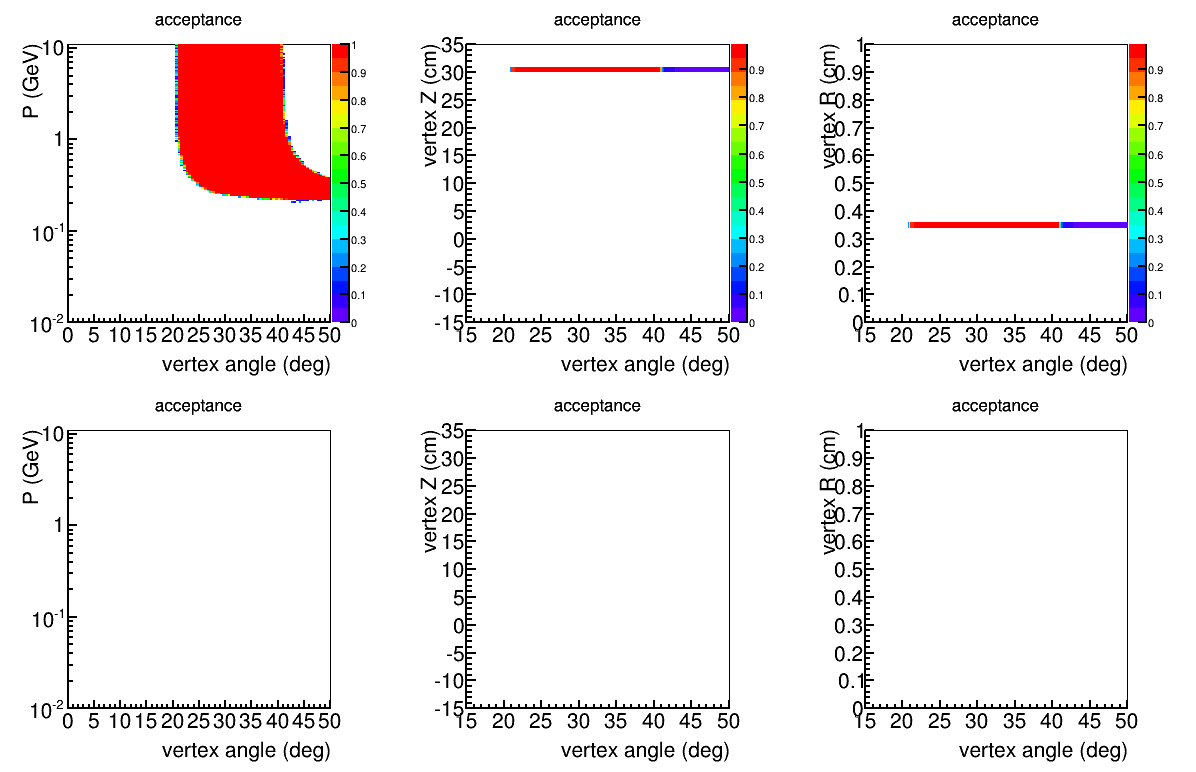 negative
point source
Z=30cm
r=3.536mm
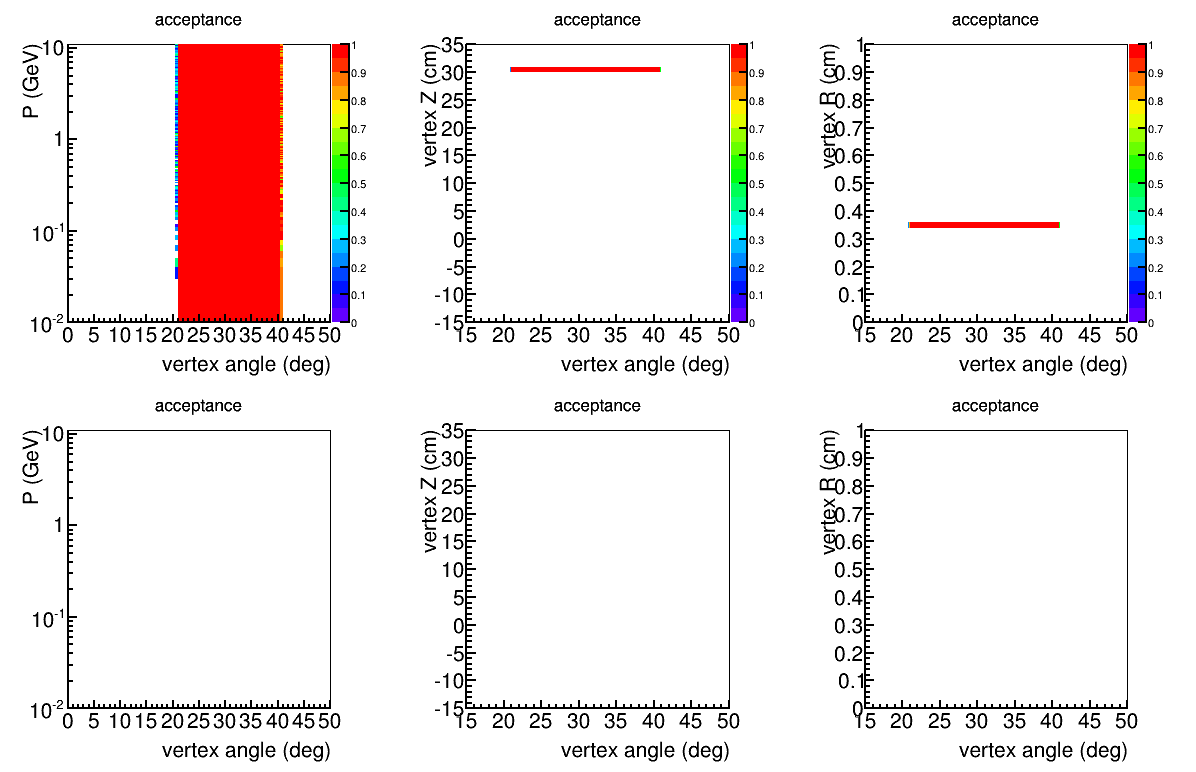 neutral
Accept larger 
polar angle
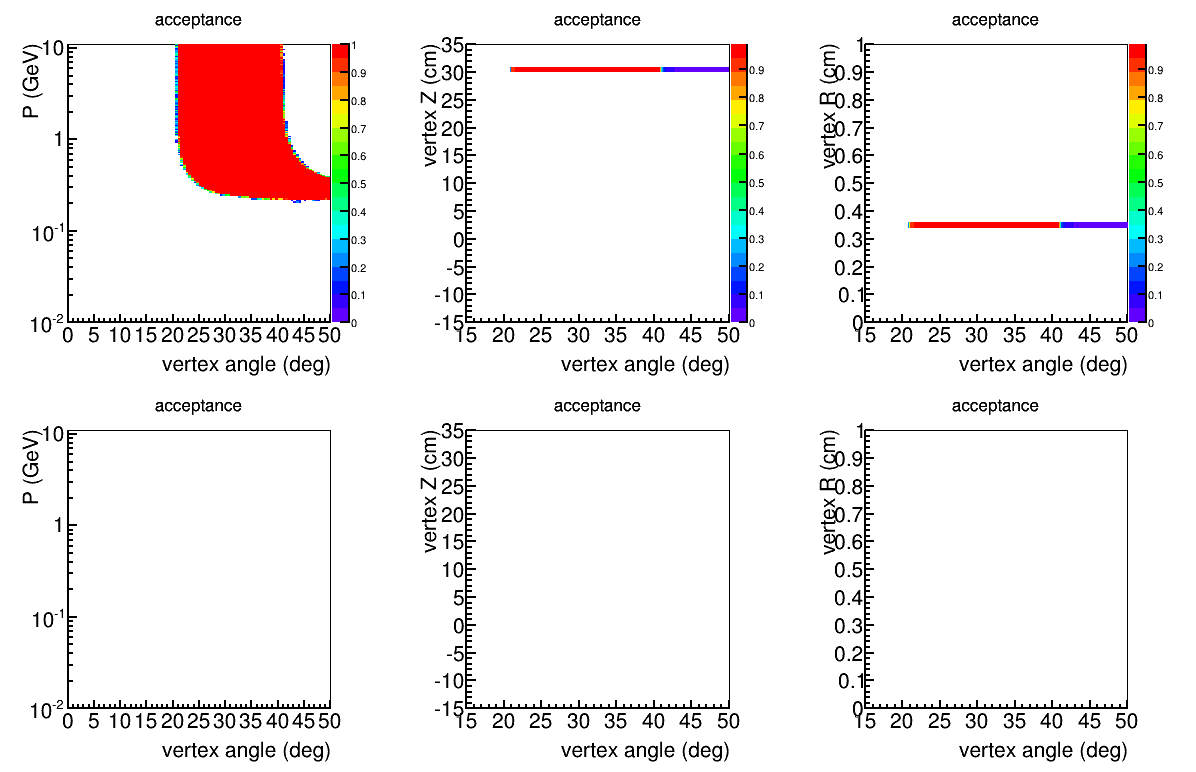 positive
How particle rotates in SoLID field
Point source
Z=10cm
r=0mm
negative
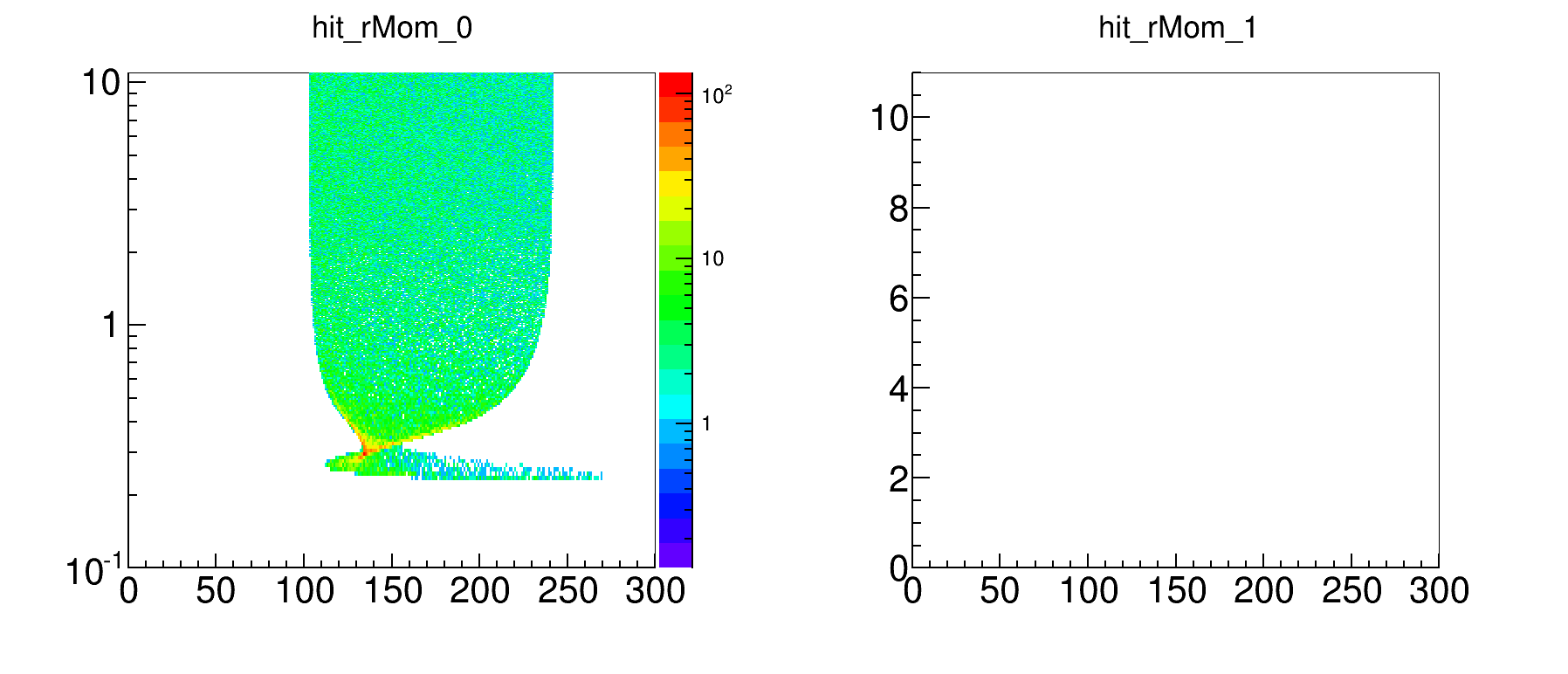 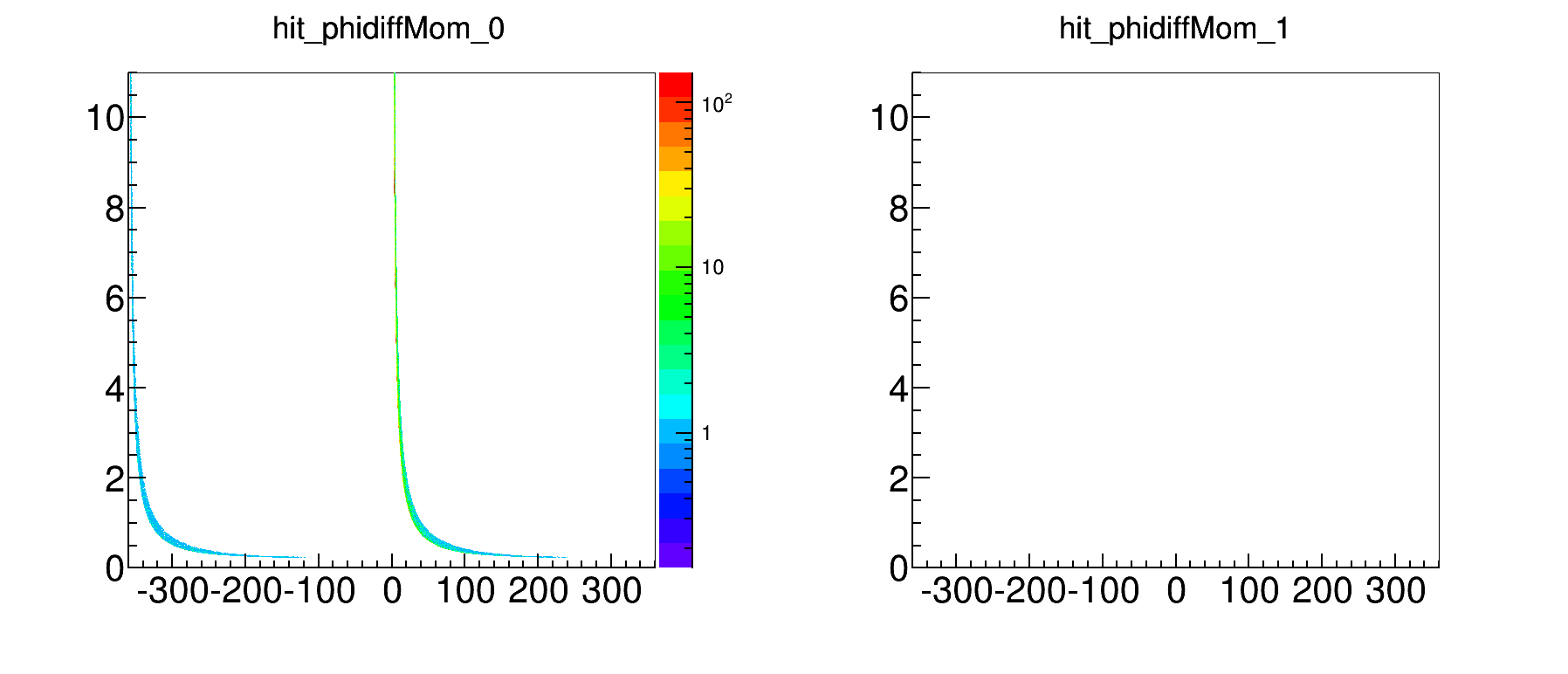 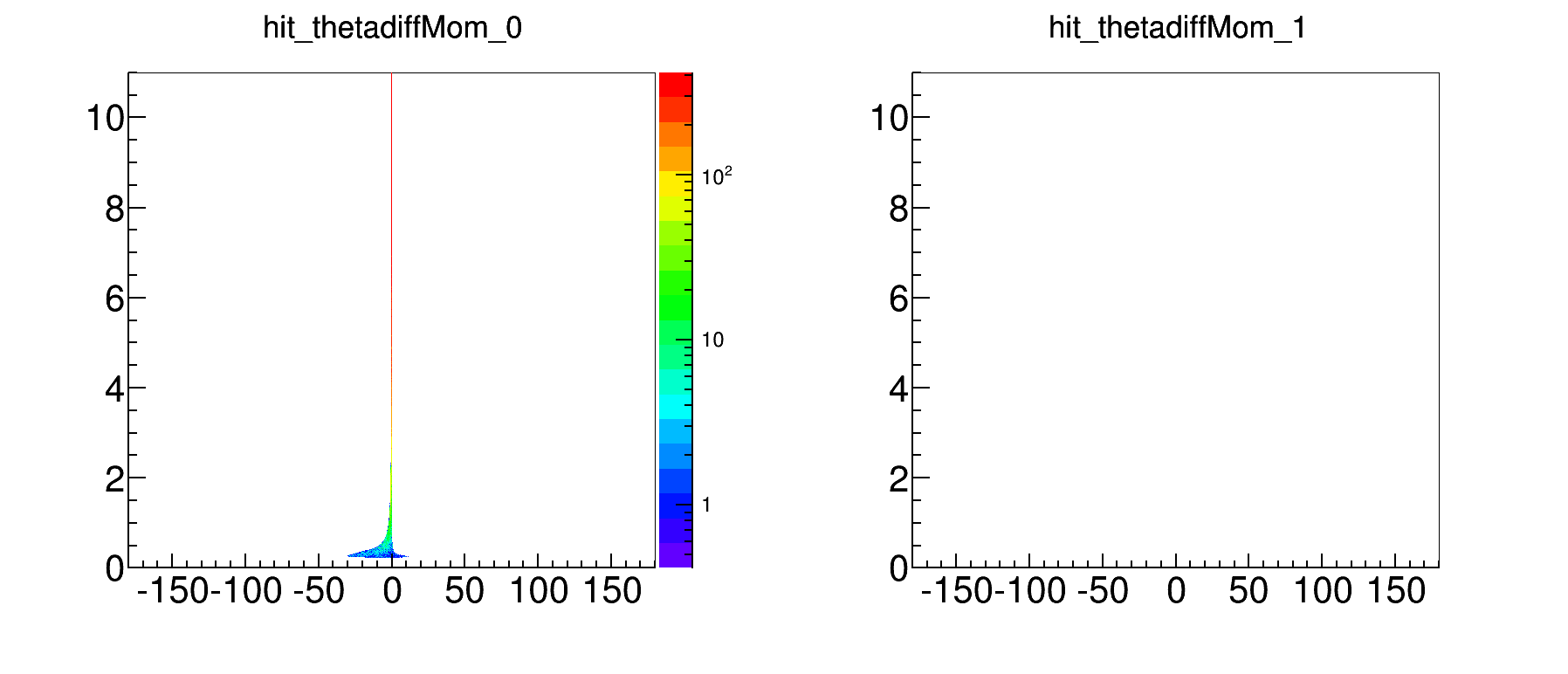 Mom
Phi_diff
Theta_diff
R
Sweep away < 0.2MeV,  Squeeze ~ 0.3GeV
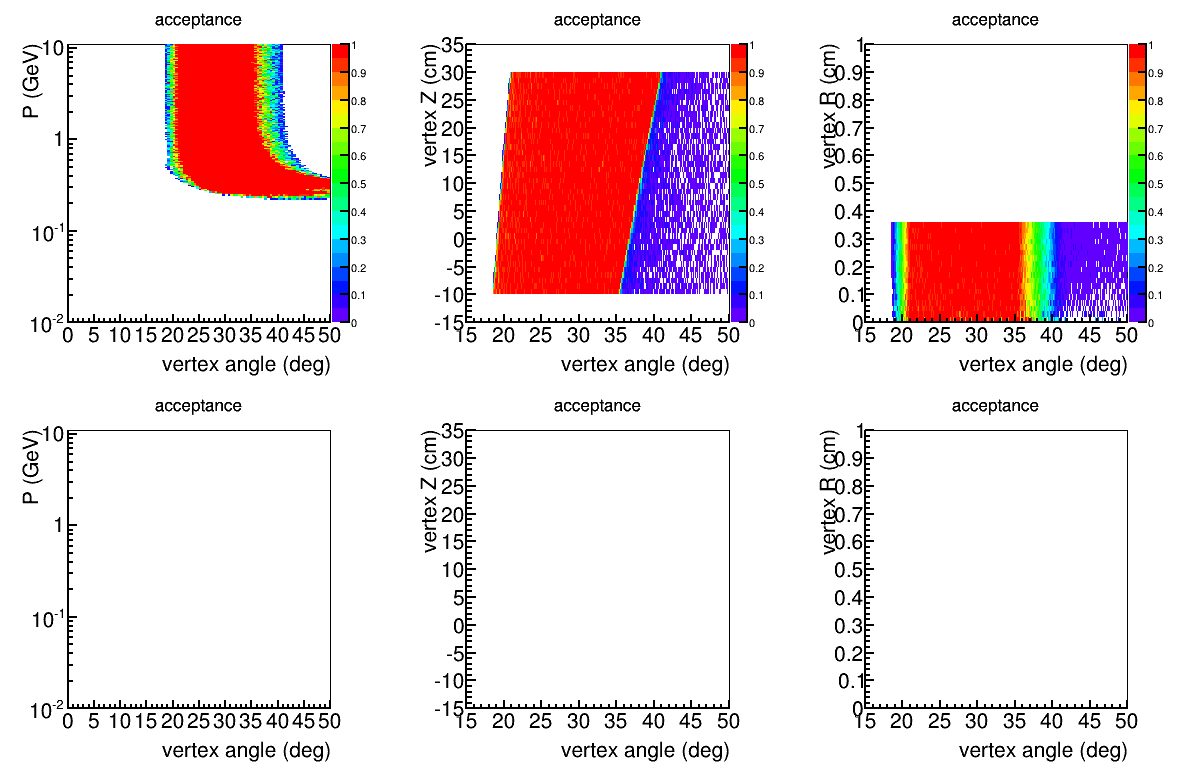 negative
source
Z(-10,30)cm
R(0,3.536)mm
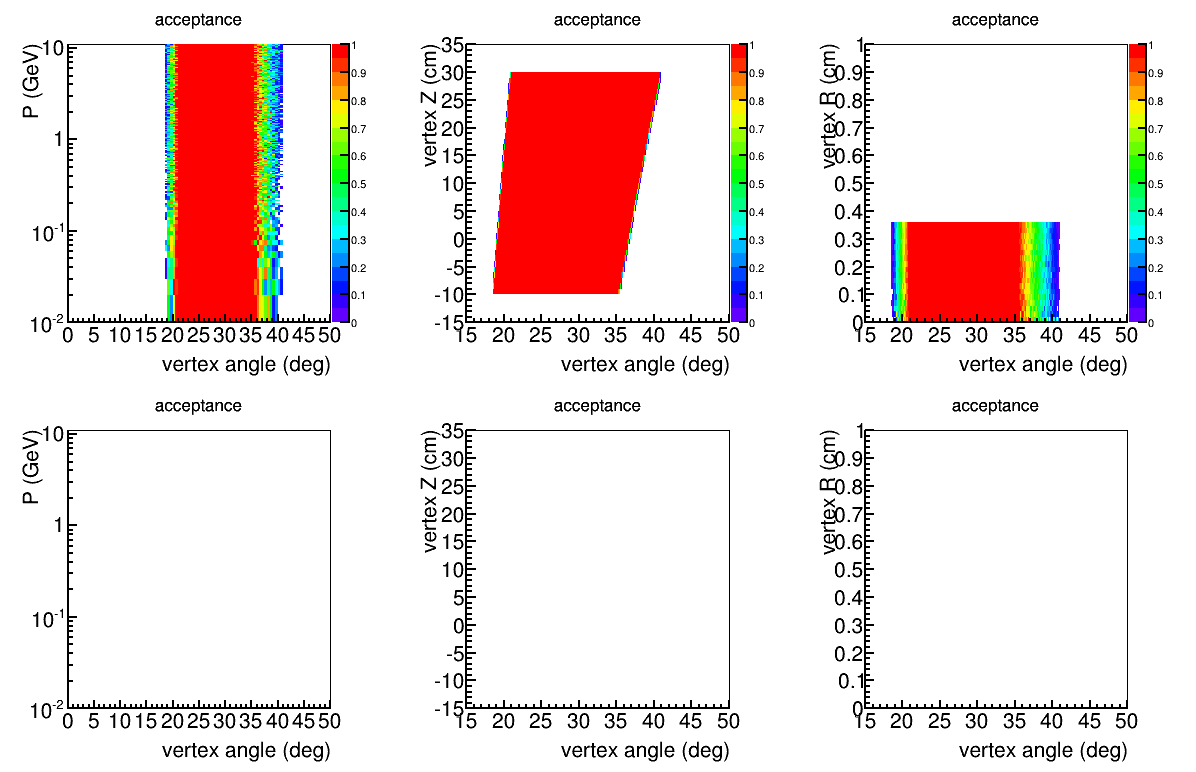 neutral
Strong bending < 0.5GeV
Sweep away  < 0.2GeV
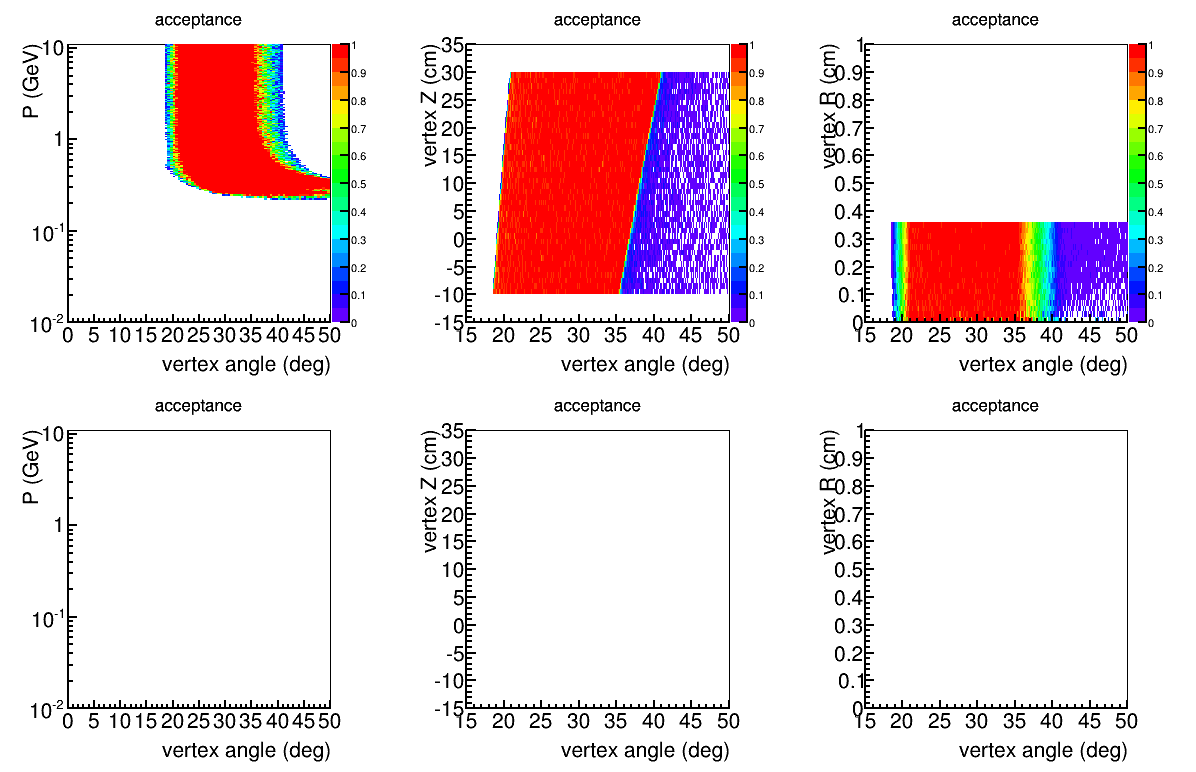 positive
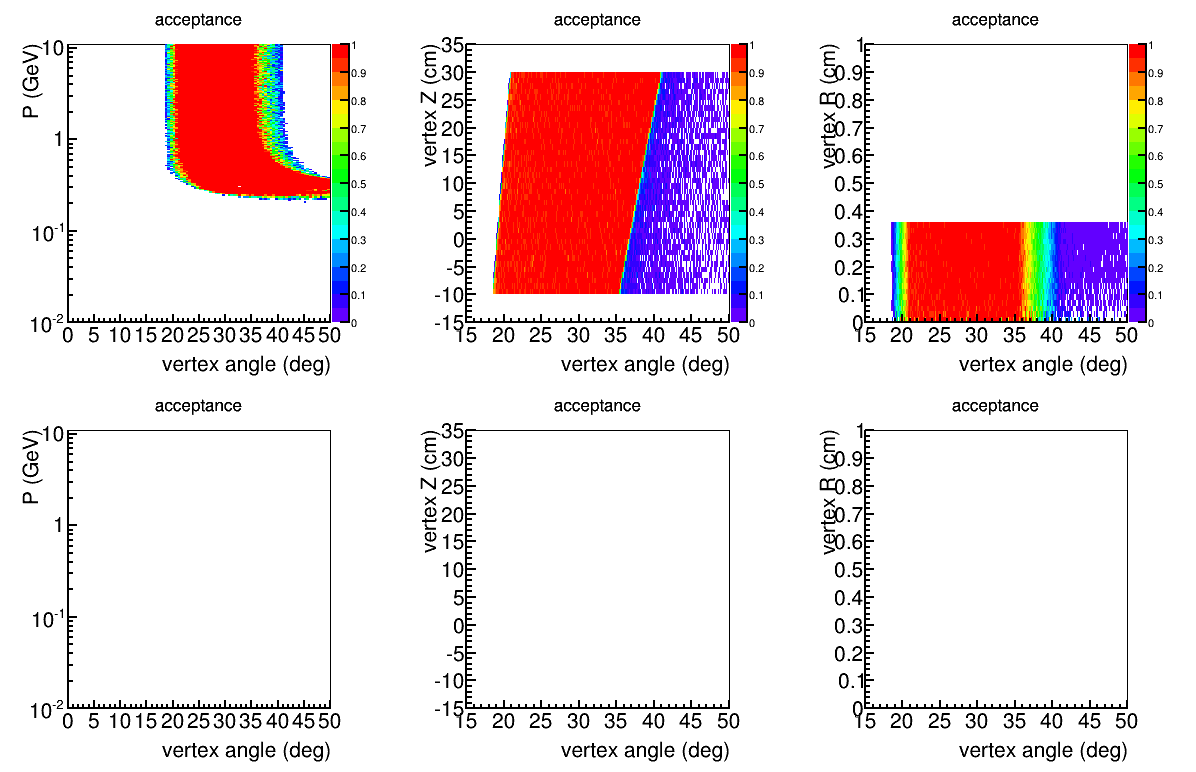 e-
source
Z(-10,30)cm
R(0,3.536)mm
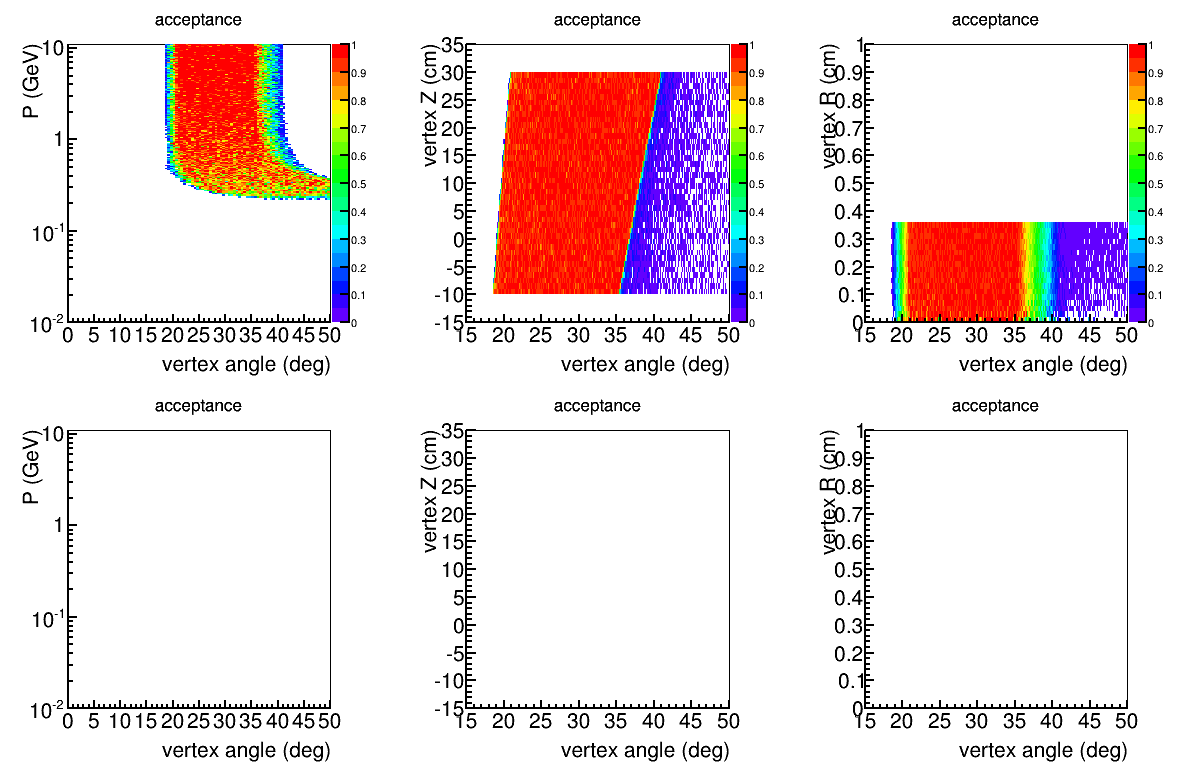 pim
~3% pion decay before reach EC
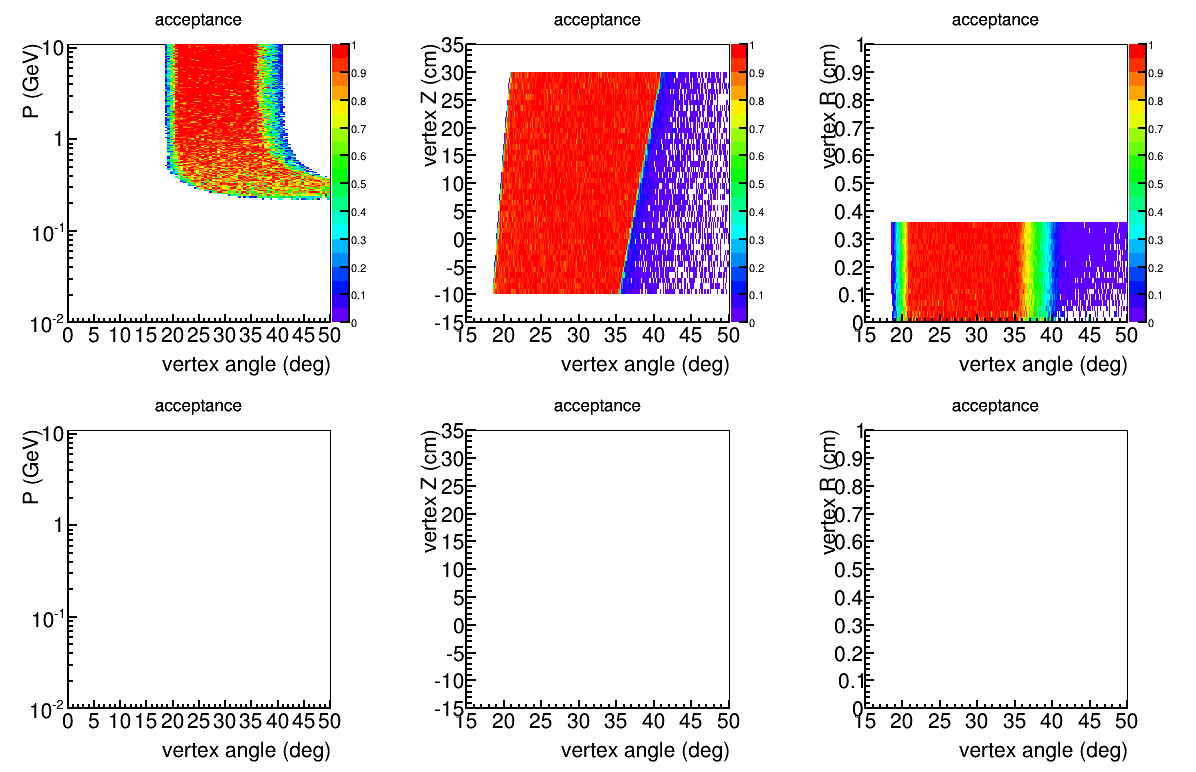 pip
condition
PVDIS setup, with baffle
All similar to no baffle case, just add kryptonite baffle
Use cutinner 4cm
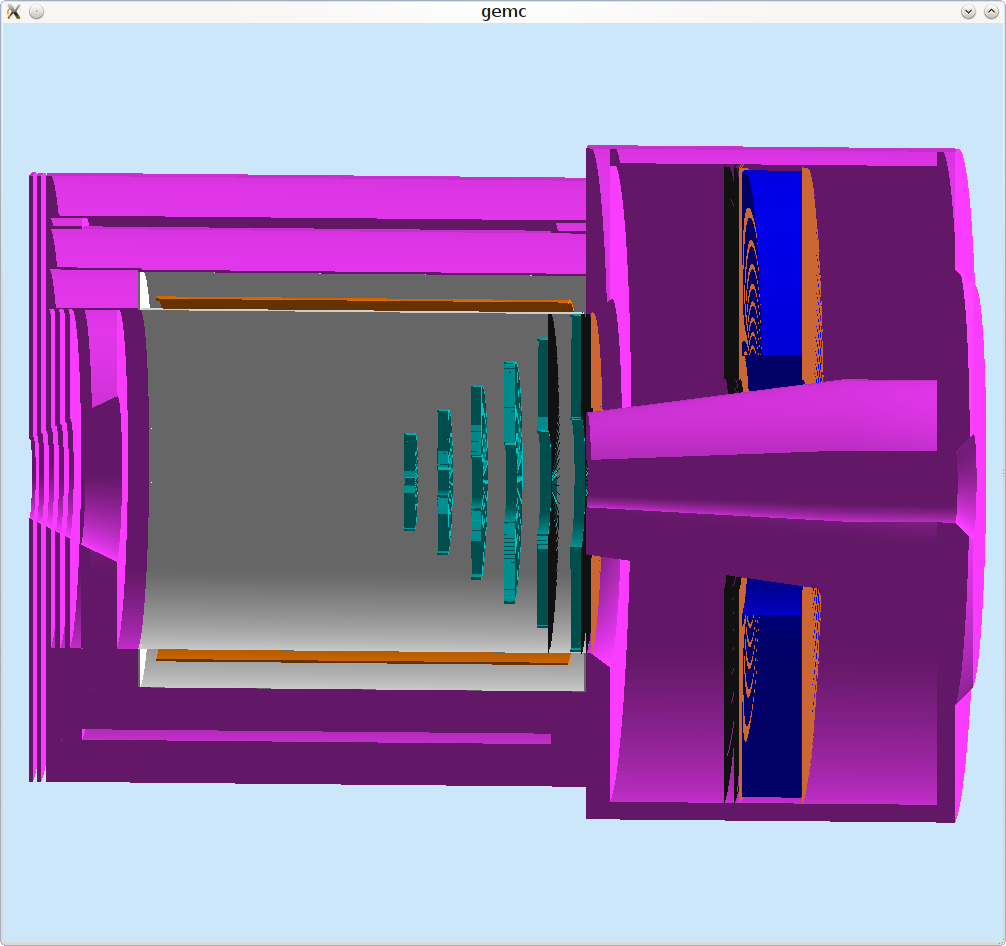 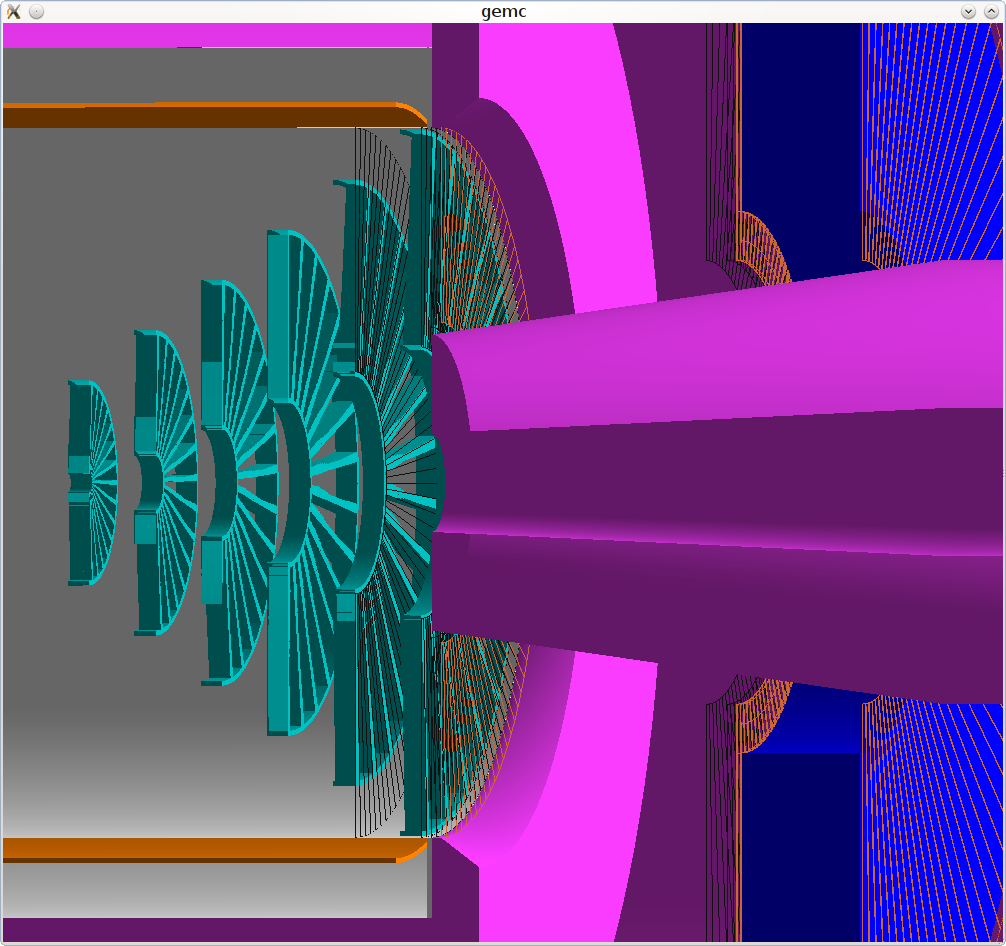 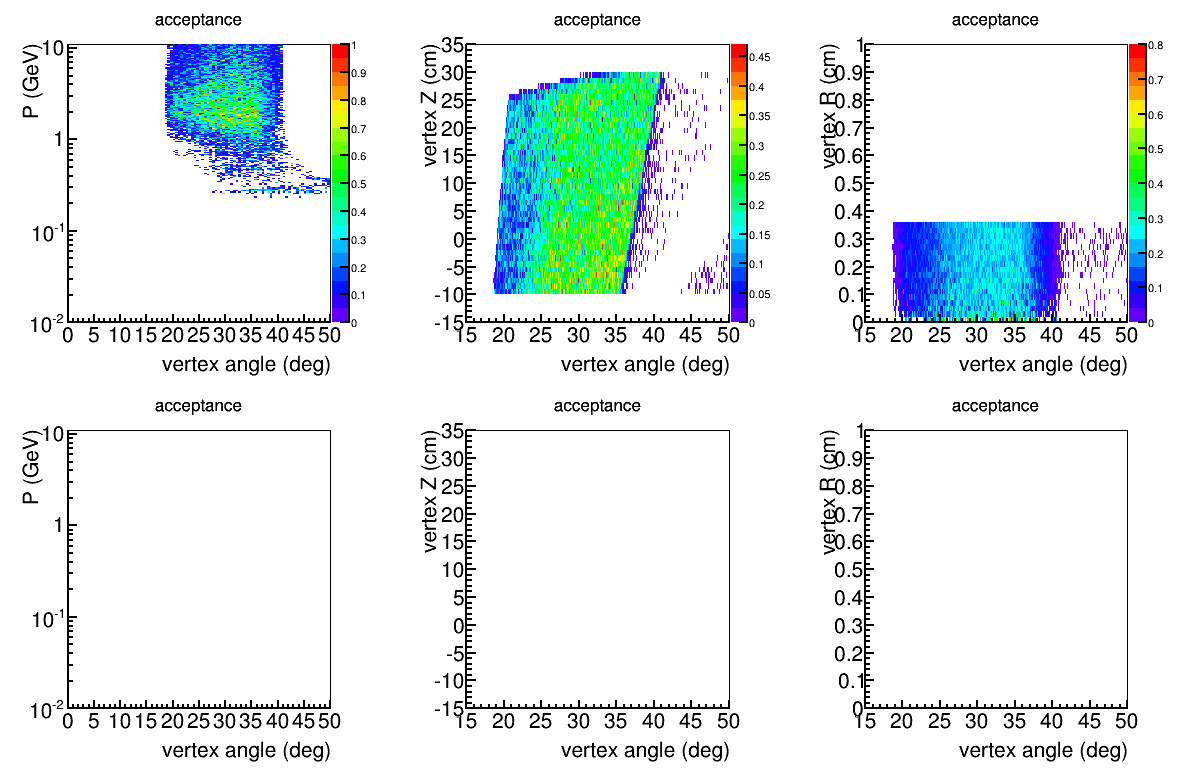 negative
source
Z(-10,30)cm
R(0,3.536)mm
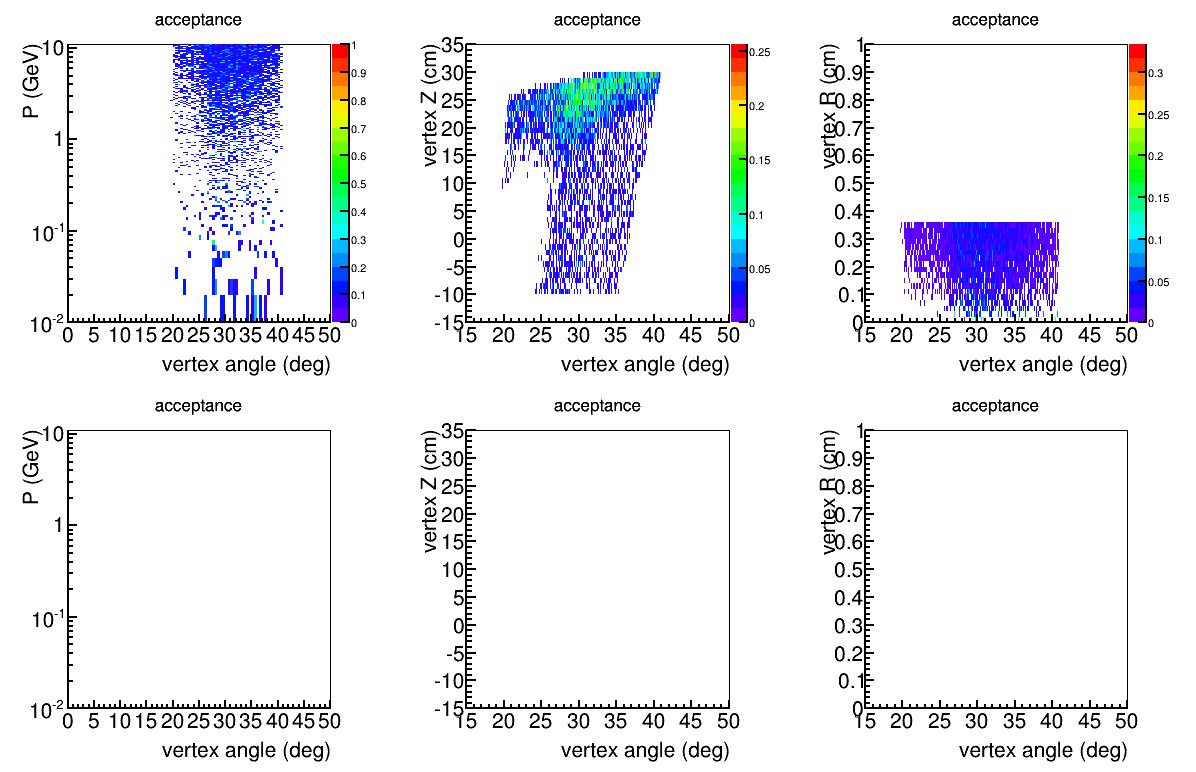 neutral
Strong bending < 0.5GeV
Sweep away  < 0.2GeV
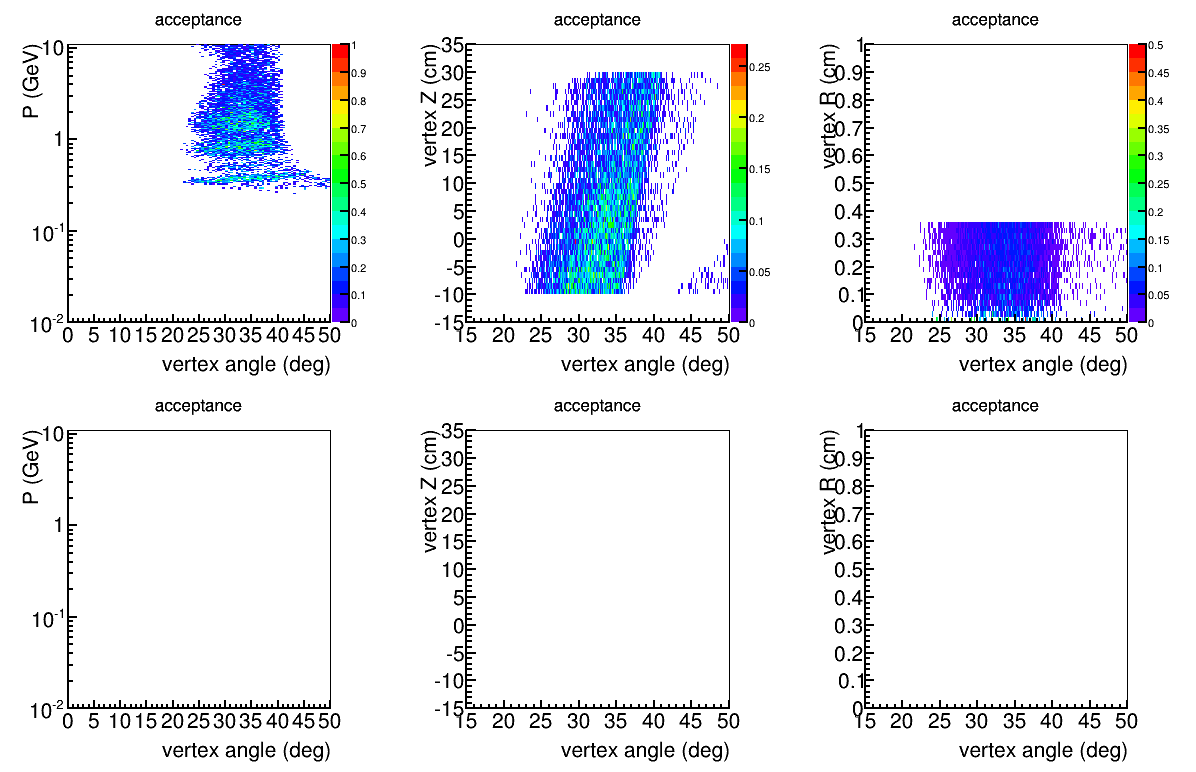 positive
PVDIS EC Trigger Effect
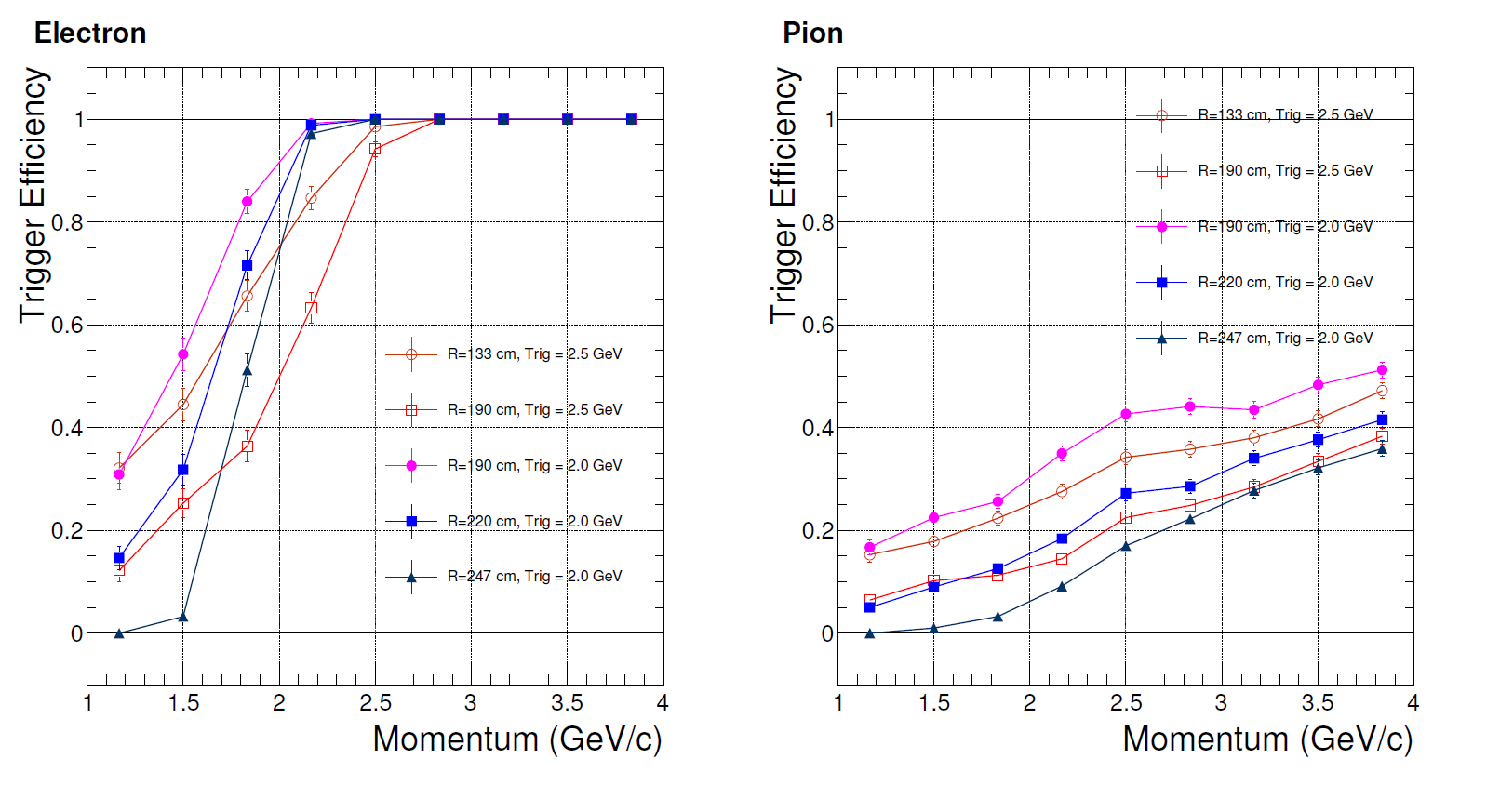 8/19/2013
13
trigger
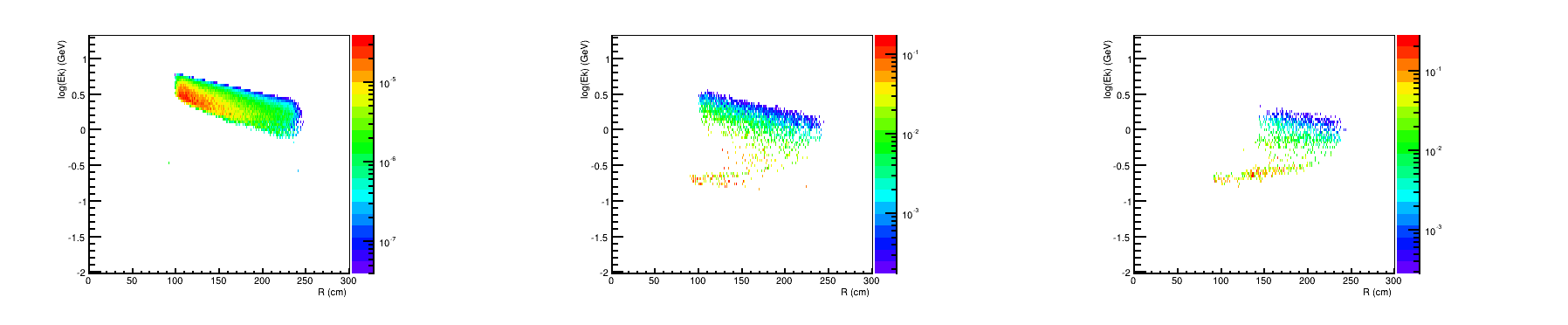 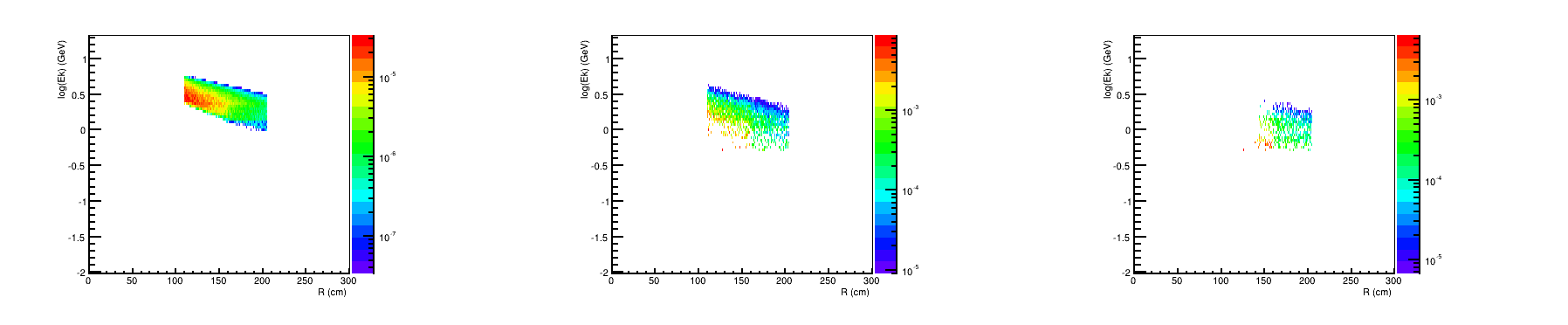 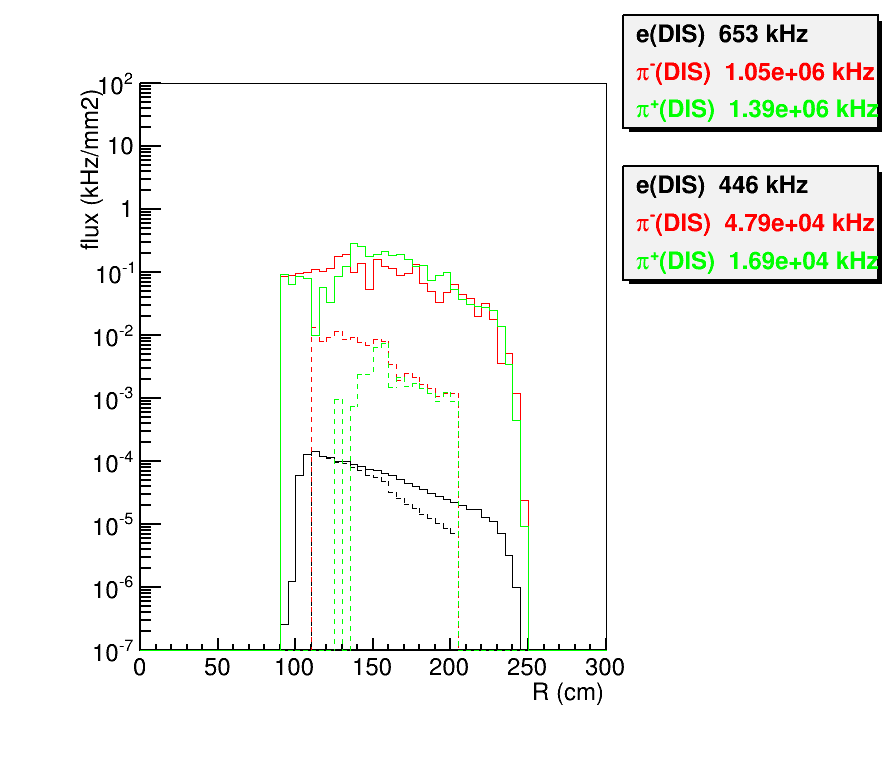 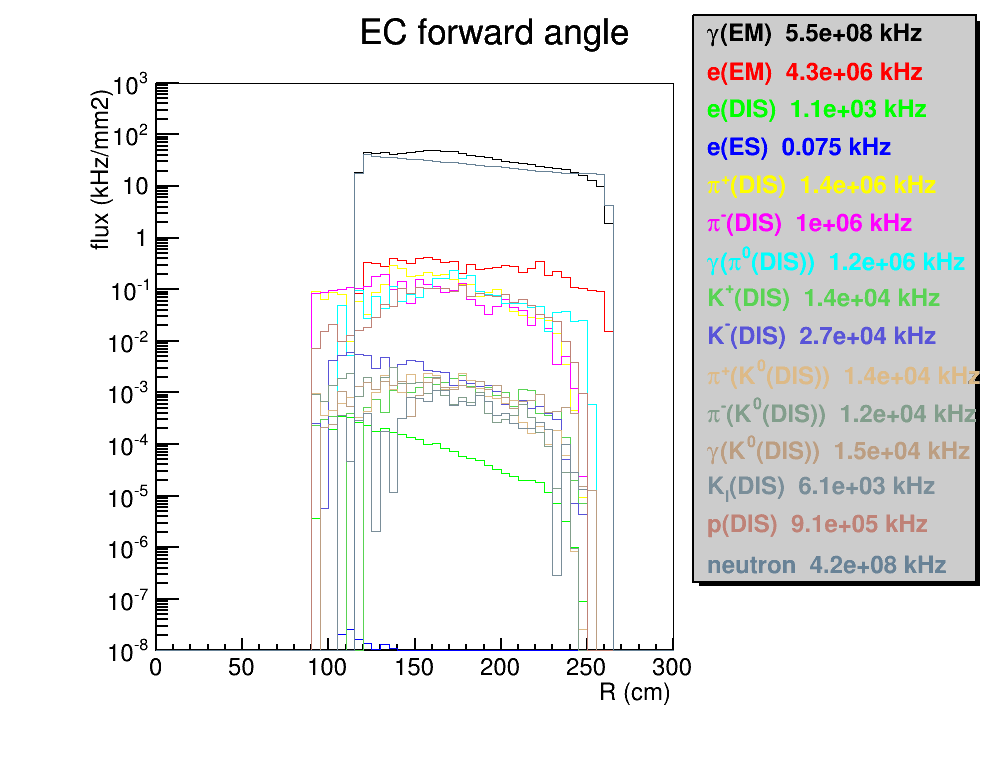 Generator “eicRate”
eDIS rate based on formula from PDG on proton or neutron
eES rate based on formula on proton or neutron
hadron rate based on Wiser fit
pip,pim,Kp,Km,p and p-bar on proton from Wiser fit directly
pi0 rate = (pip+pim)/2 , Ks,Kl rate = (Kp+Km)/2
pip/pim rate on proton = pim/pip rate on neutron, Kp/Km rate on proton = Km/Kp rate on neutron
p rate on proton = p rate on neutron

radlen used in Wiser fit, The crosssection output from Wiser is linearly proportional to radlen. Different code uses different estimation of radlen, here is what “eicRate” uses
Intrad  = 2.0*log(e_lab/0.000511)/(137.0*3.14159)
                 = 0.0464 (for 11 GeV beam)
radlen = 0.5*rad*100.*(4.0/3.0) + intrad*100.0
                 = 8.22 (for 40cm LD2 target with rad=40/745.4=0.0537)
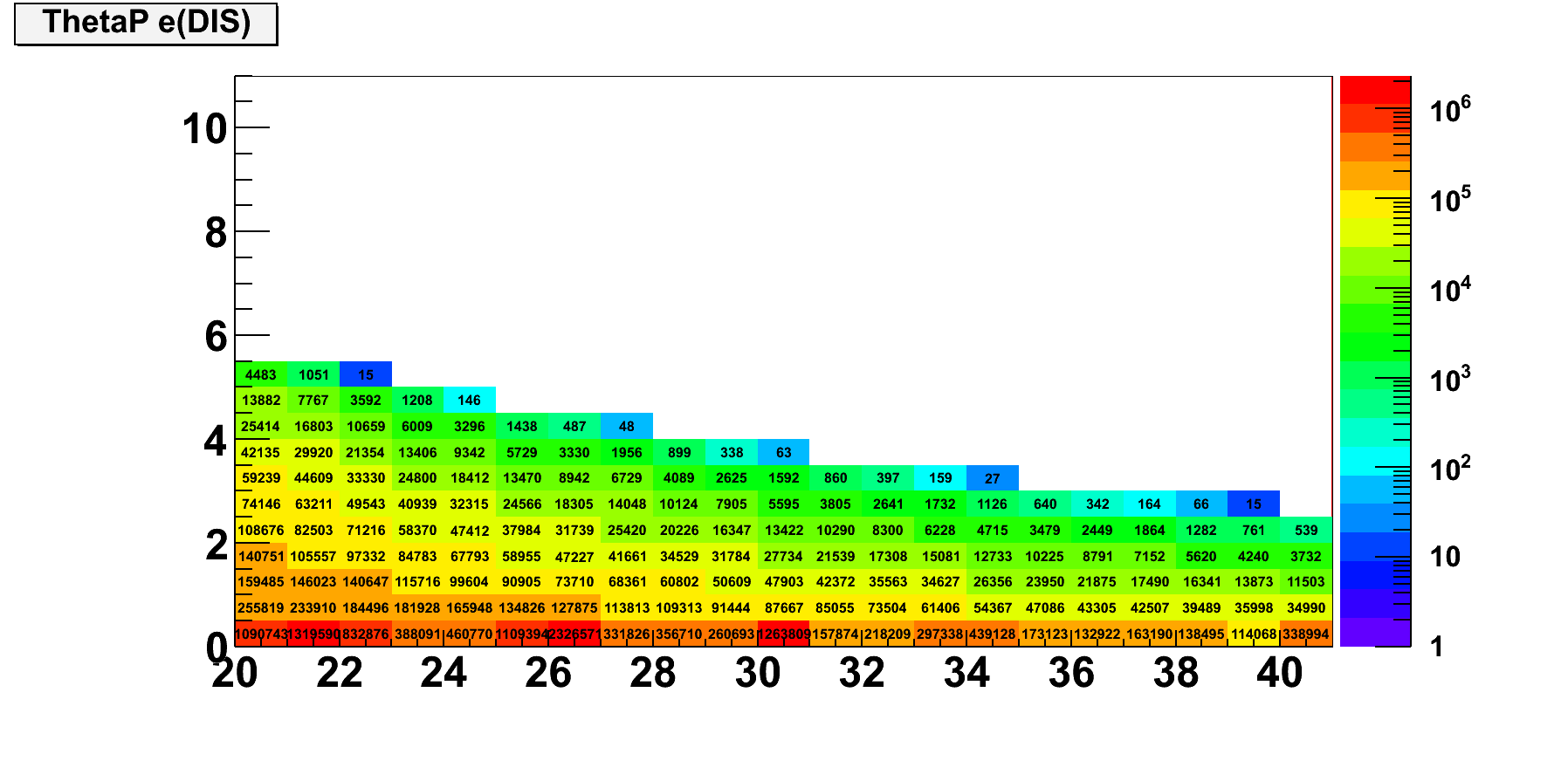 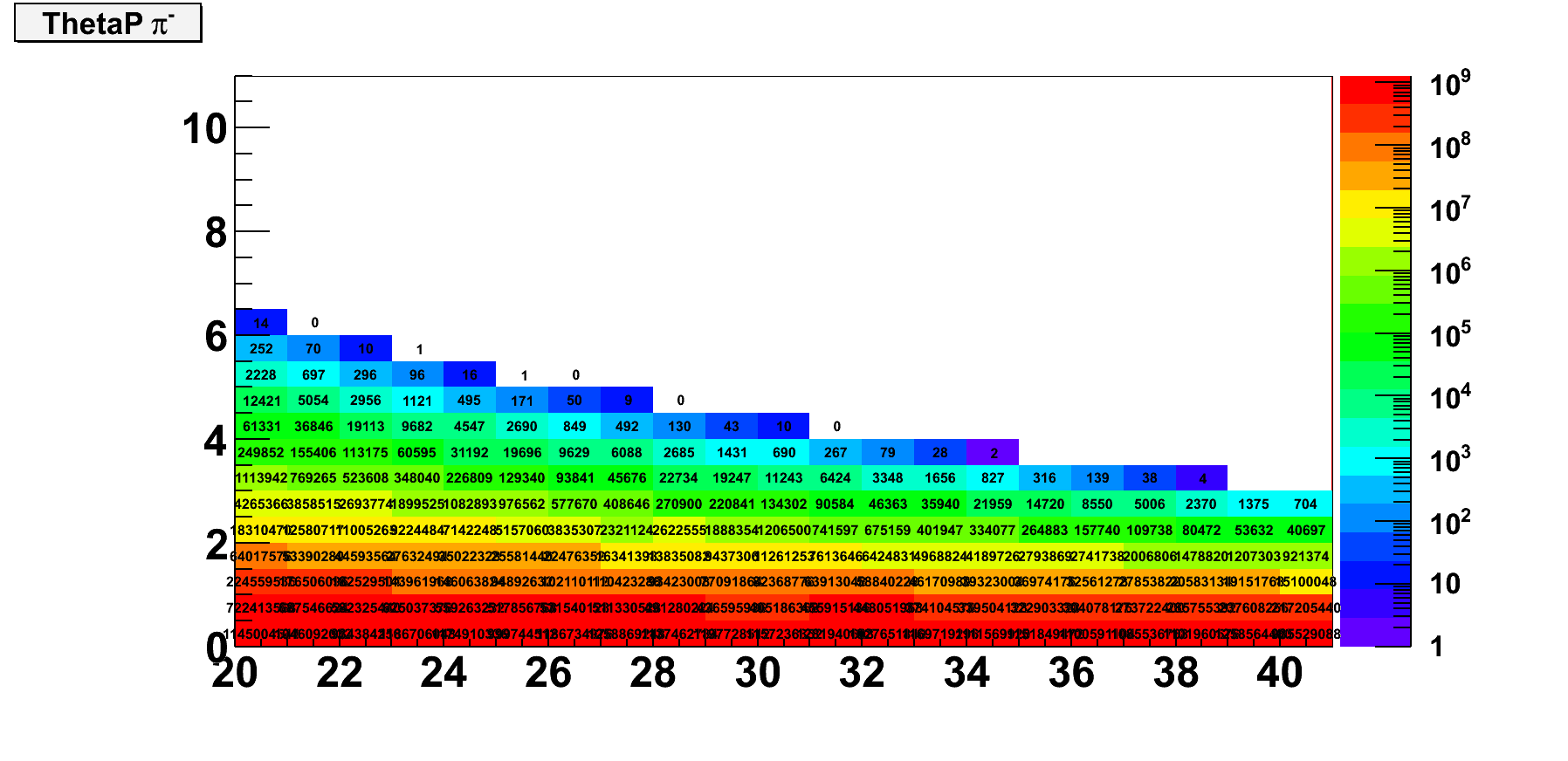 Pim/e ratio
1e2 P>2GeV, 5e2 P>1.5GeV, 
1e3 P>1GeV, 5e3 P <1GeV
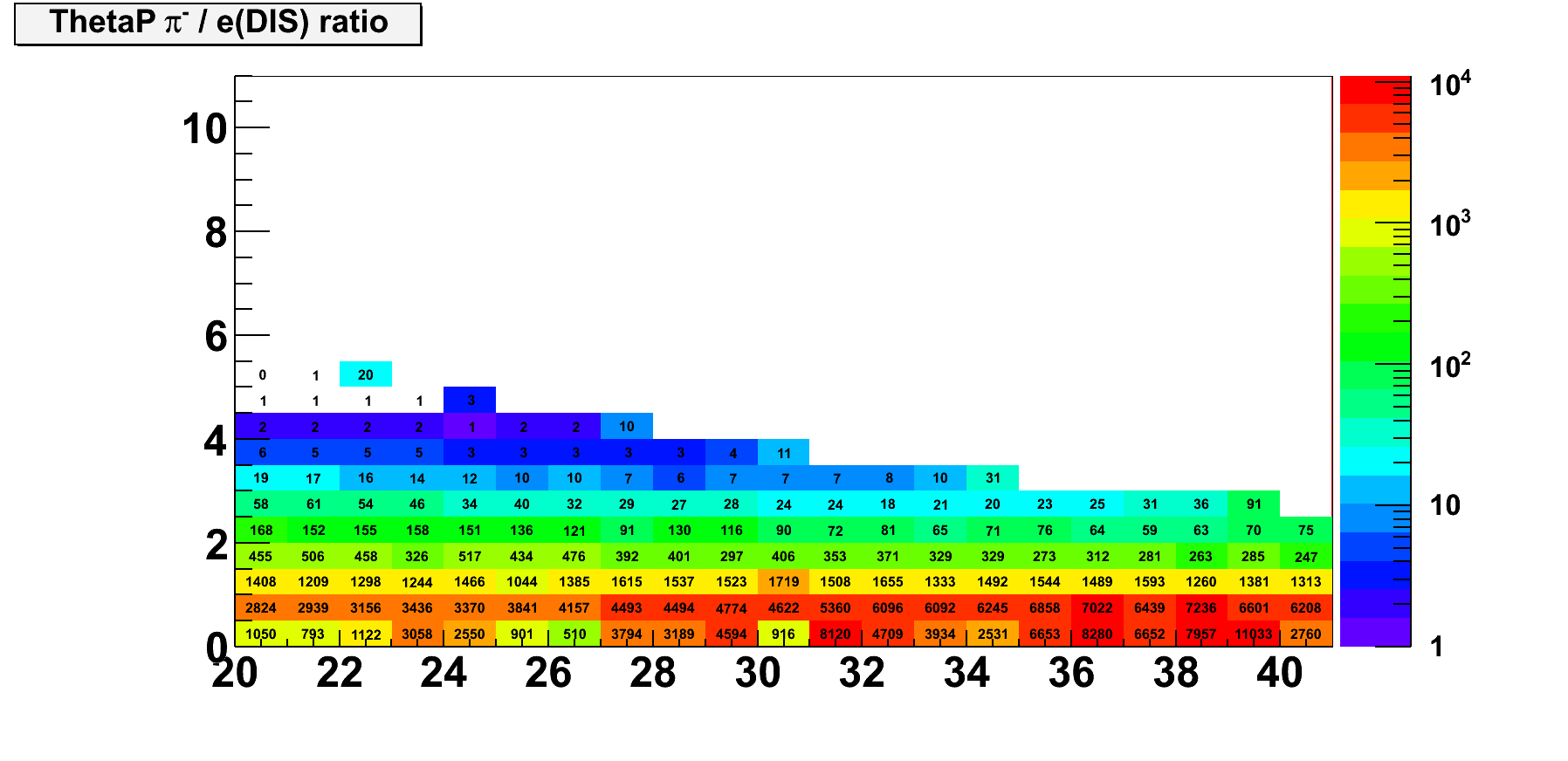 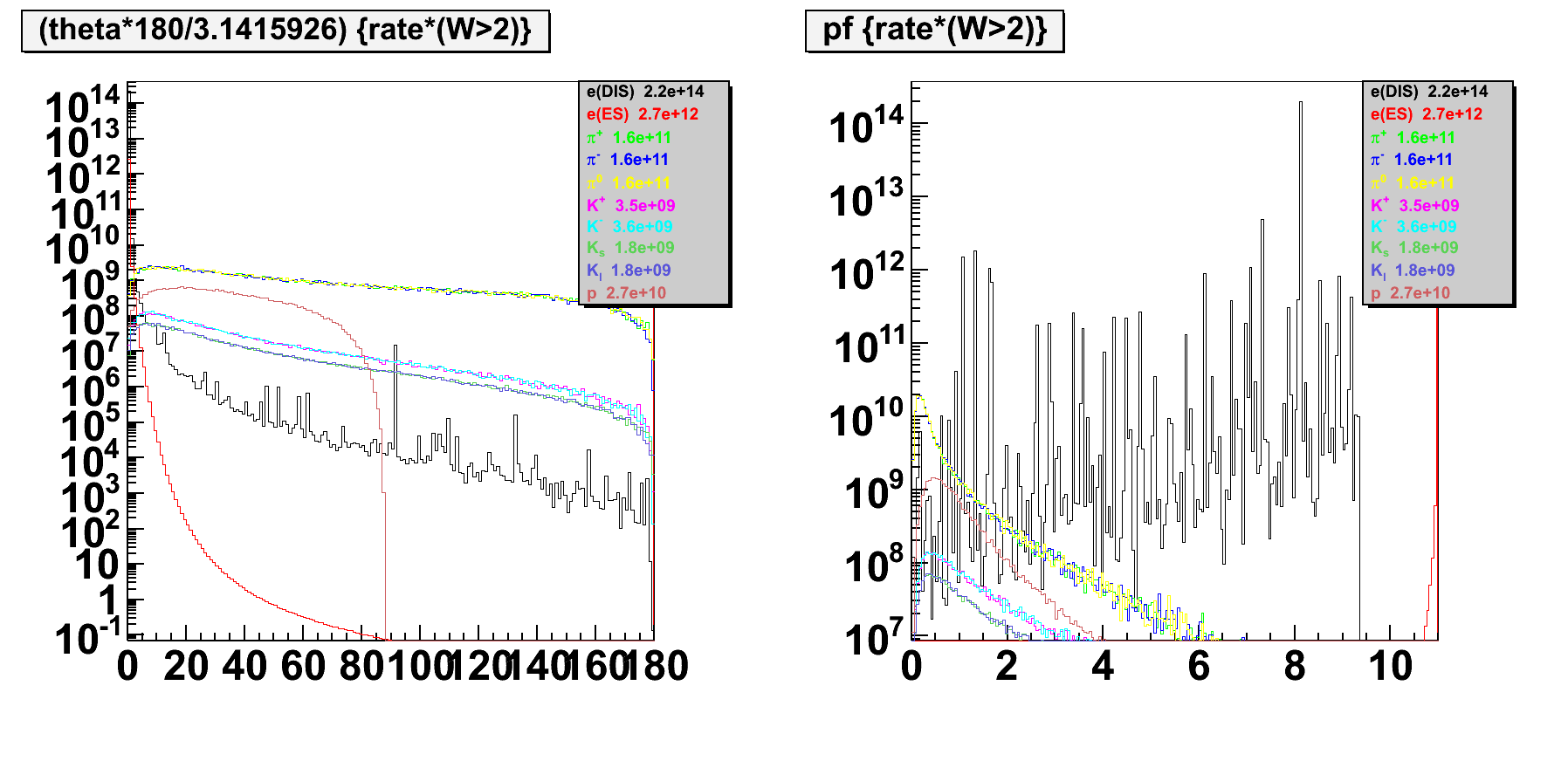 No cut
No cut
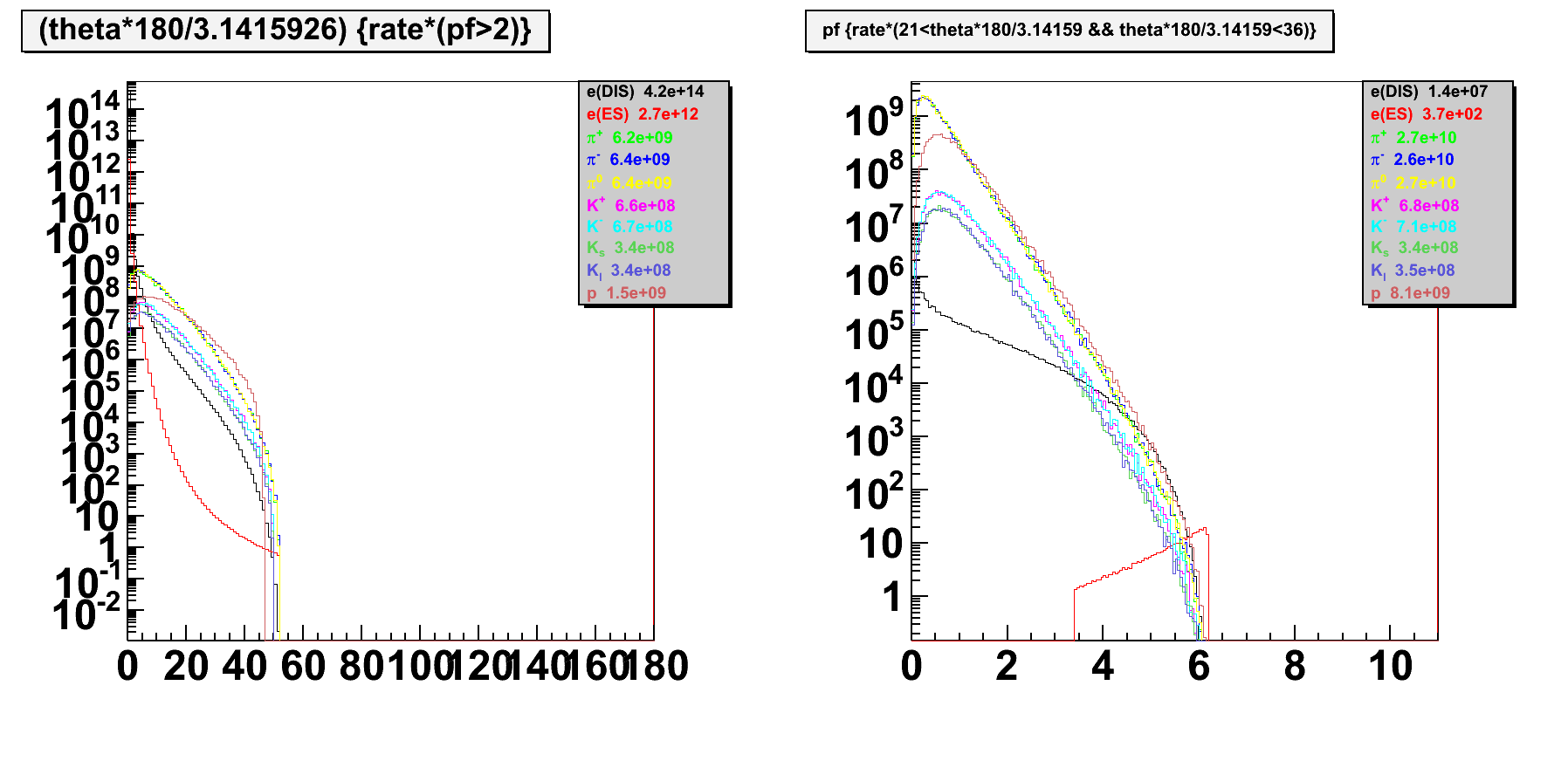 Cut P>2GeV
Cut 21<theta<36